Parole, Prisons, and Public Health
Rachel Barkan, Reginald Galanto, Samantha Gordon, Hasan Zai
Overcrowding
Why is this such a pressing issue?
“Prisons throw people into the paths of epidemics, whether it is TB or HIV or the coronavirus.”
—Gregg Gonsalves, Yale School of Public Health
How to Address This Issue - Parole Reform
Currently, 40 percent of Michigan prisoners are up for parole.
ACLU: Making parole difficult to obtain does not present clear benefit to public safety
01.
Abolish the Truth In Sentencing Law
Abolish the Truth-In-Sentencing Law
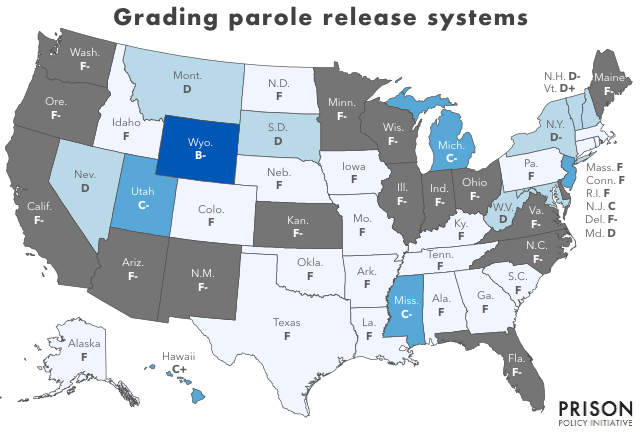 The Truth in Sentencing Law requires offenders to serve 100% of their minimum sentence in prison before being considered for parole.
Abolishing this law will allow for earlier release
Abolish Truth In Sentencing Law
Benefits
Limitations
Reduces Prison Populations
Reduces money spent on supporting large prison populations
Encourages good behavior
Contentious Political Issue
Fear of repeat offenses
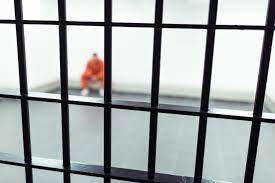 02.
Reforming the Parole Board
Adding a Mental Health Professional
Parole Reform Board - Add a Mental Health Professional
Benefits
Limitations
Contributes a perspective that encourages board members to understand prisoner’s situations
Results in increased safe releases
Mental health often overlooked in the parole process
Compensation by the Michigan government
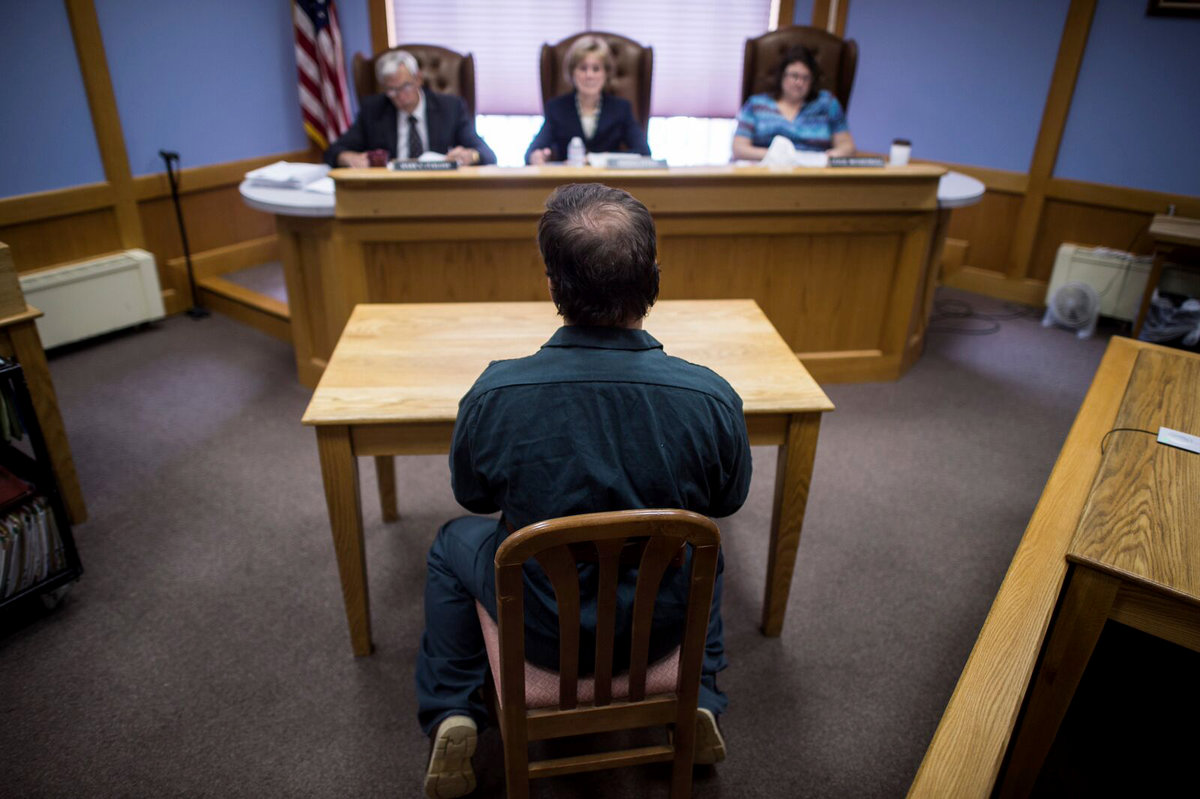 Final Recommendation
Abolish the Truth In Sentencing Law
Low-Cost
Will also save the state a lot of money
Presents the opportunity to obtain parole when a prisoner is truly deserving of it
Decrease in Prison Population
Improving health outcomes, both for COVID-19 and general health
Thank You!
Any Questions?